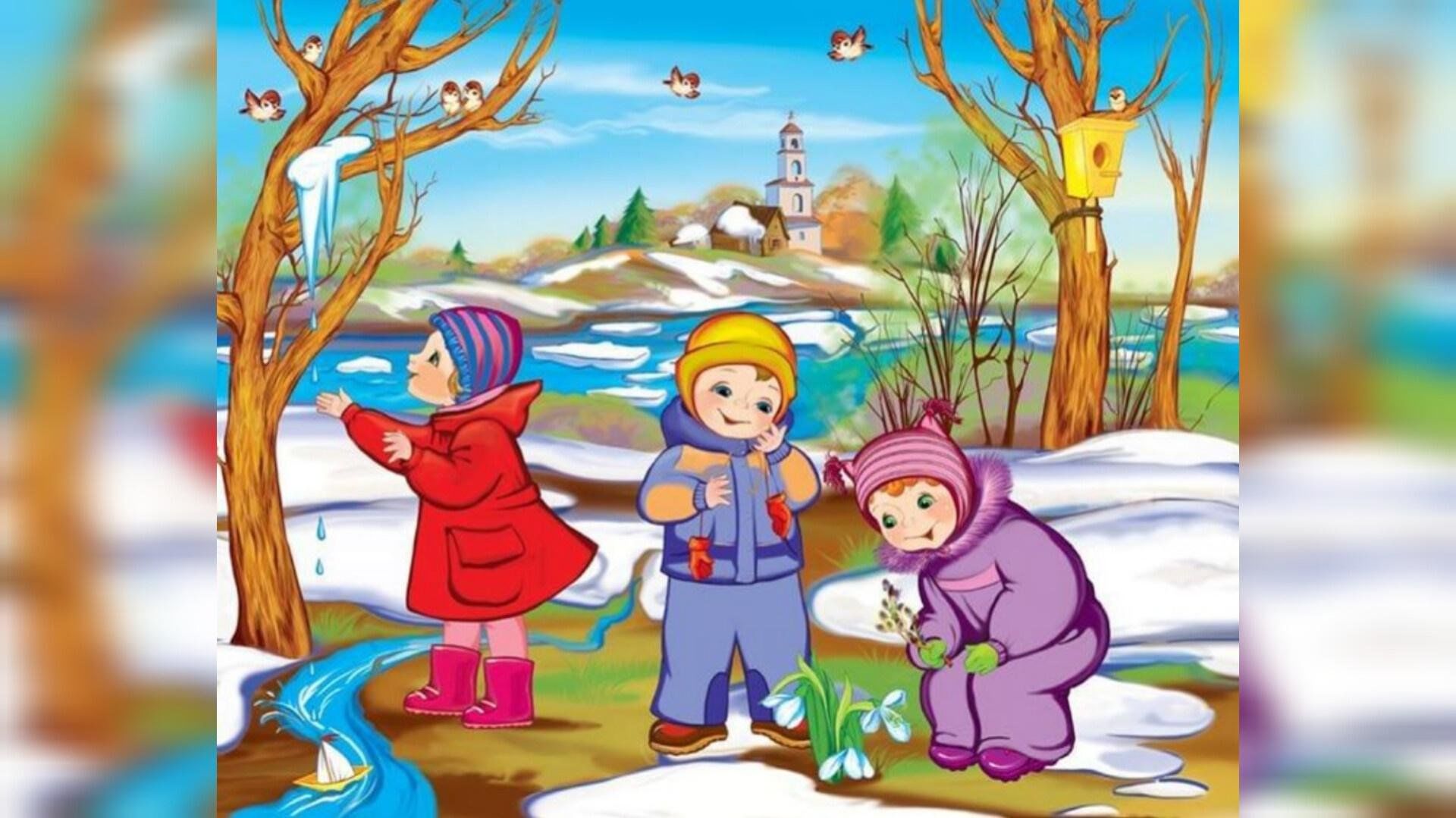 Весна. Весенние приметы
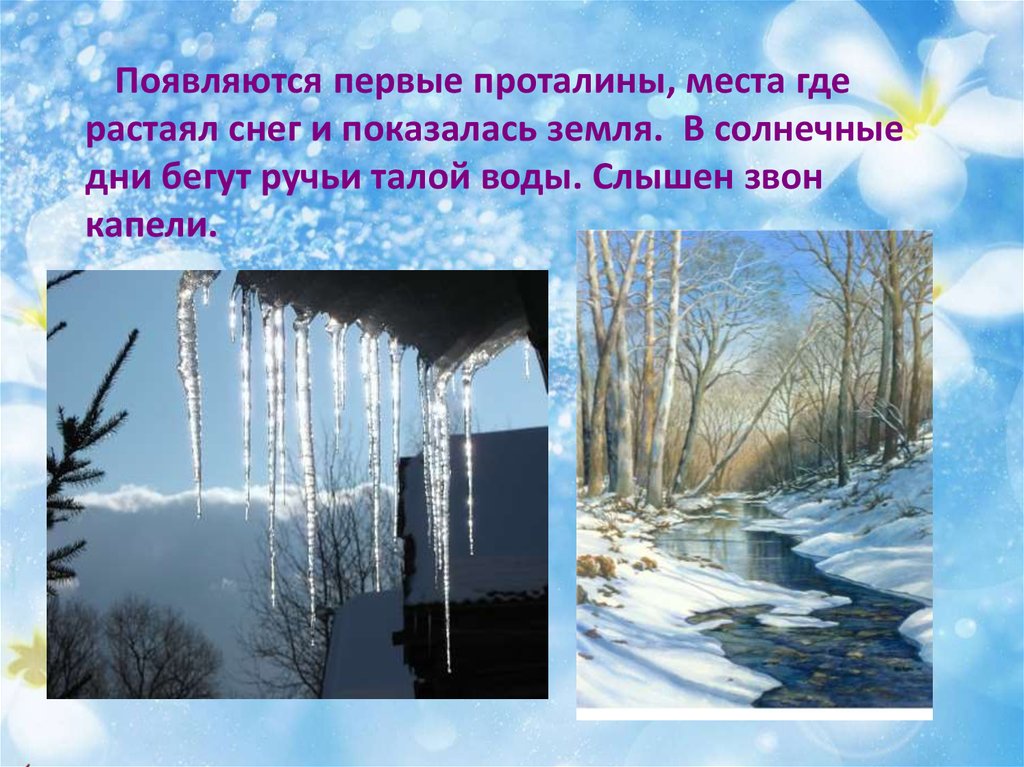 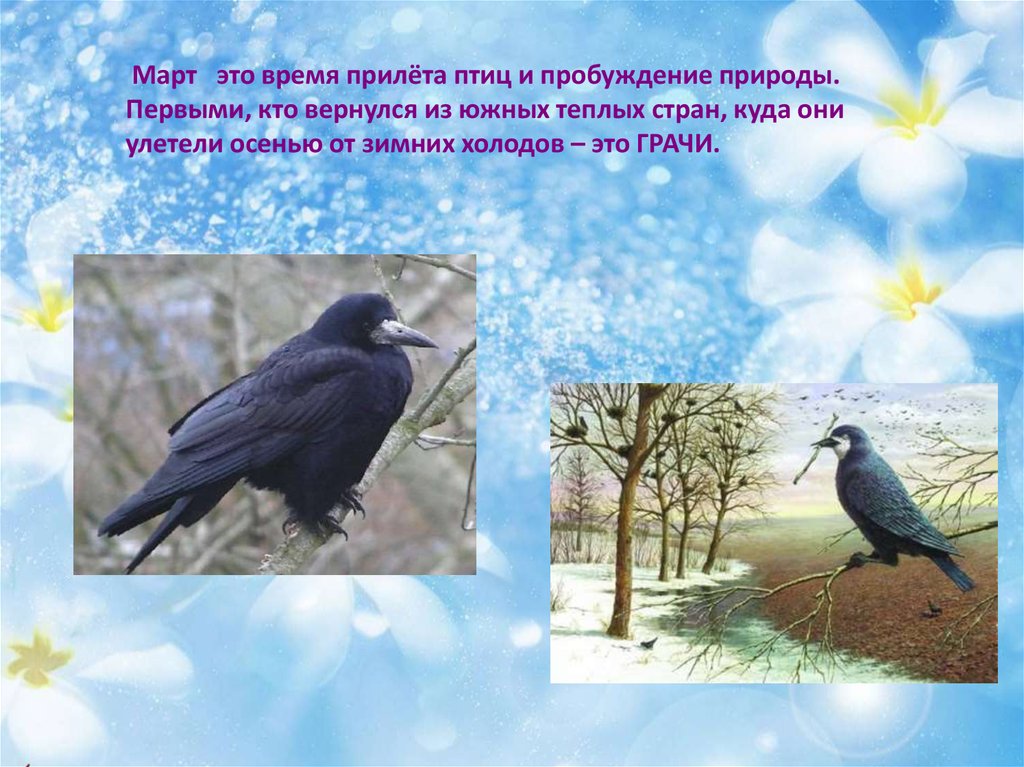 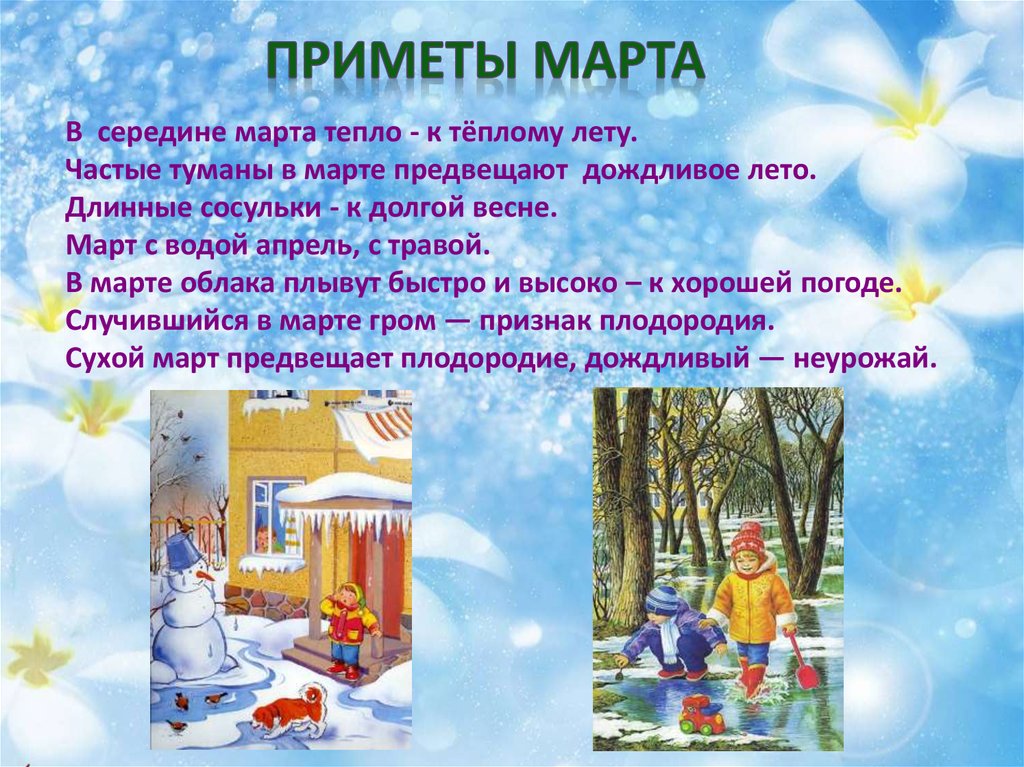 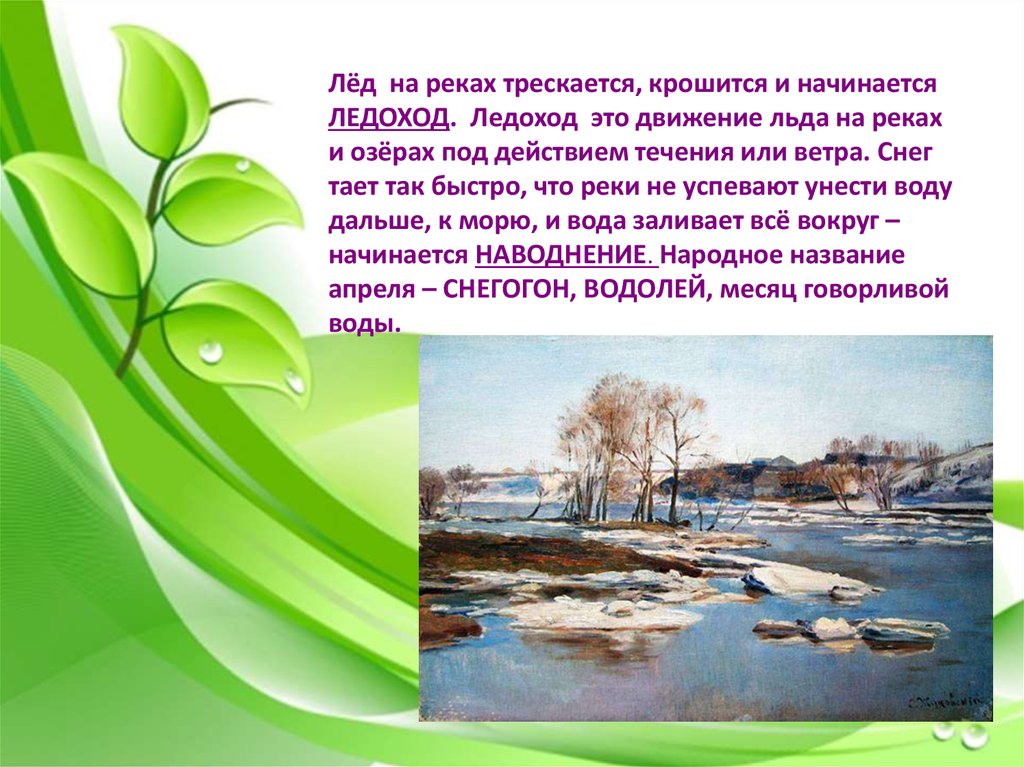 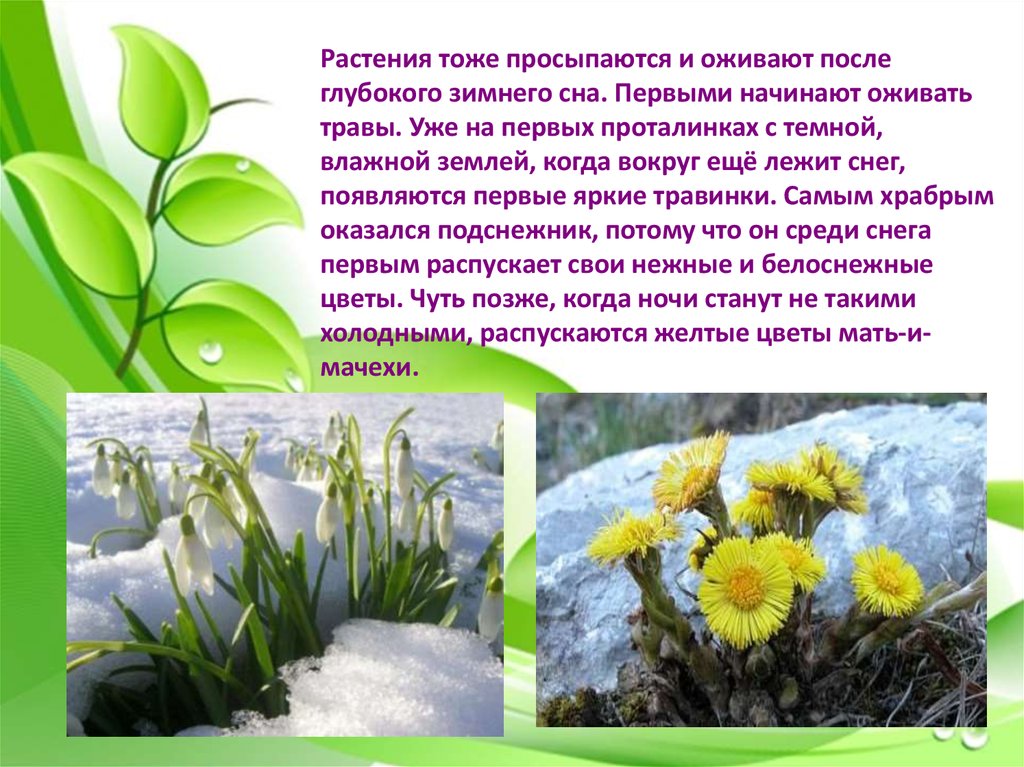 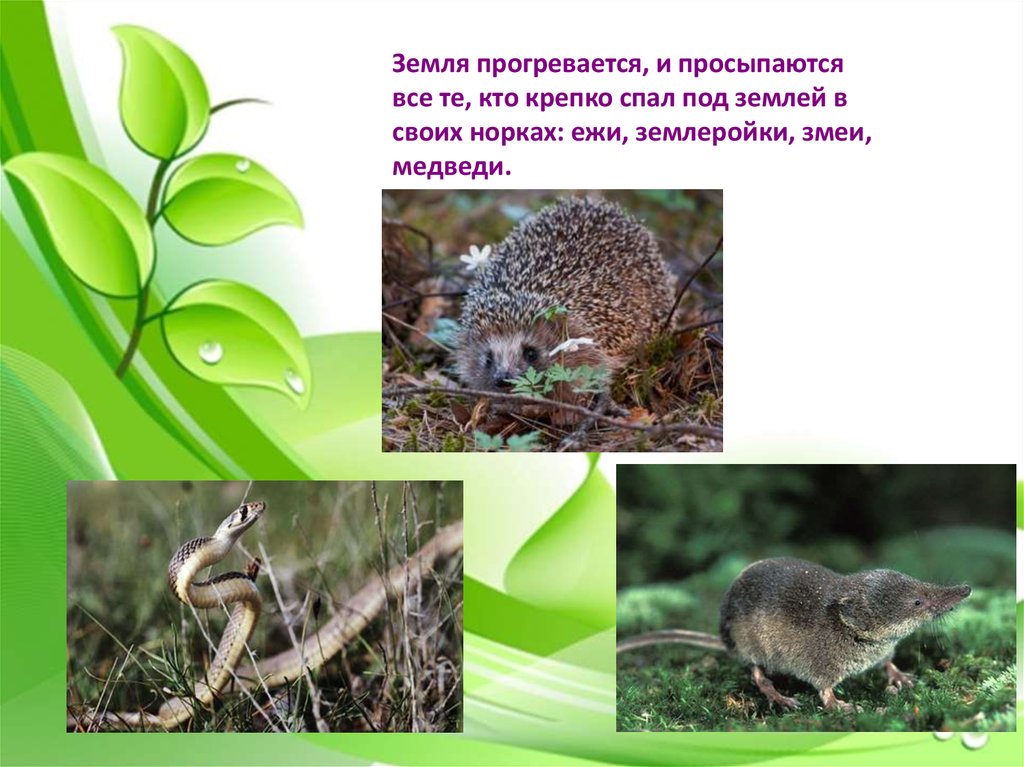 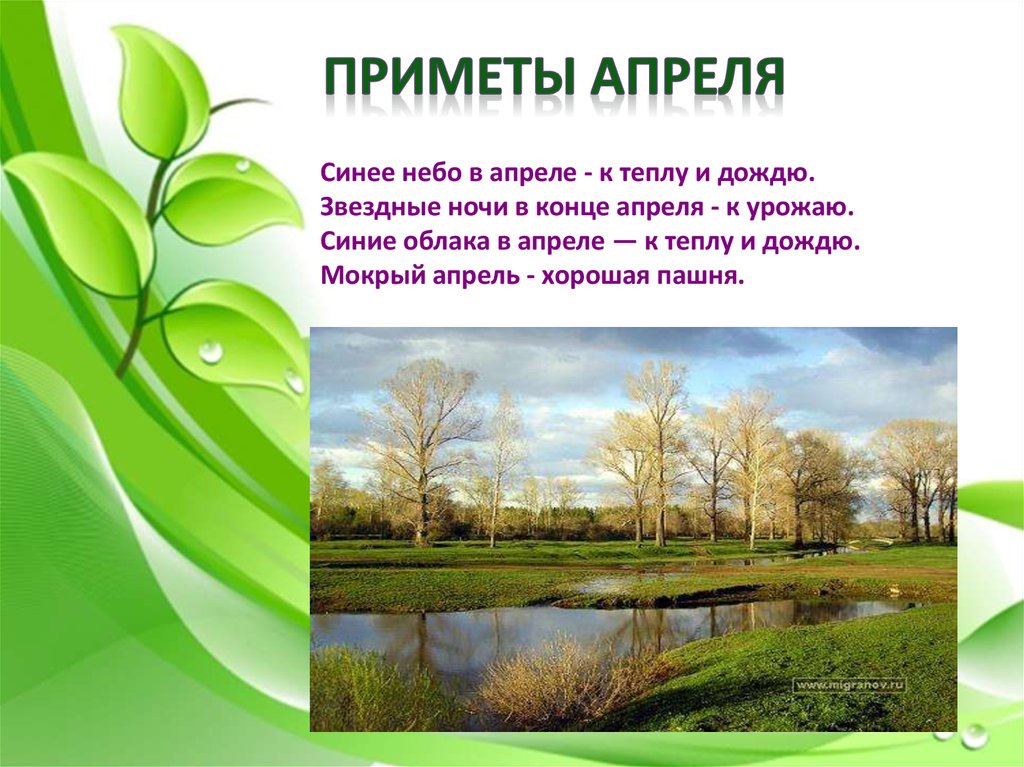 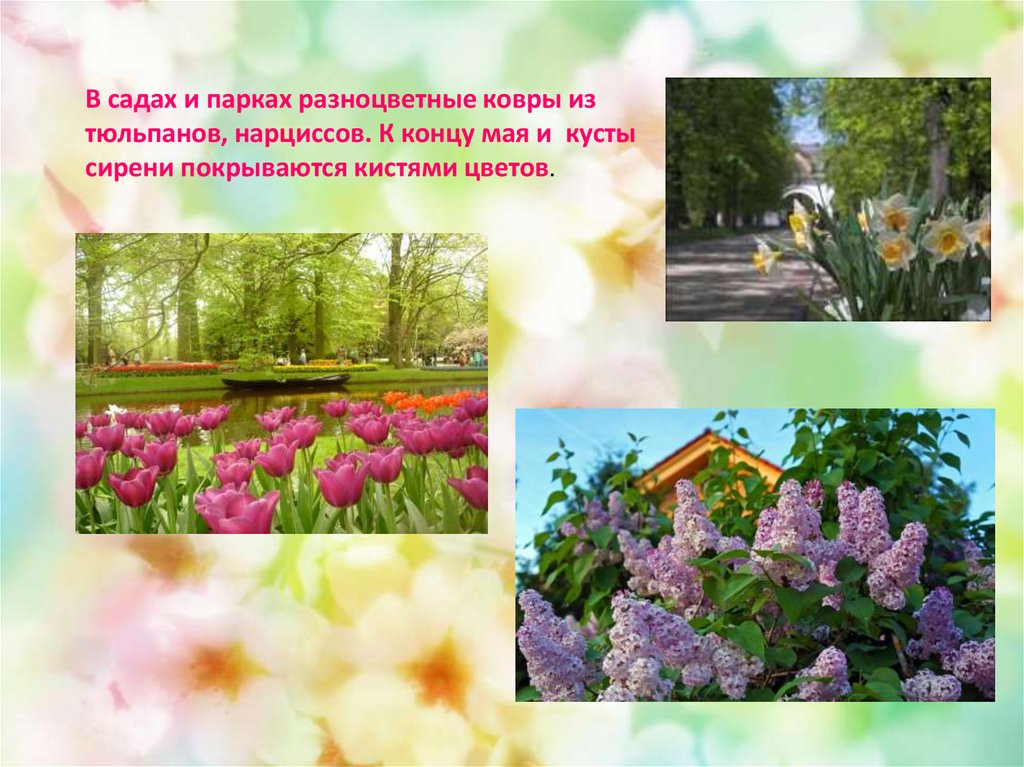 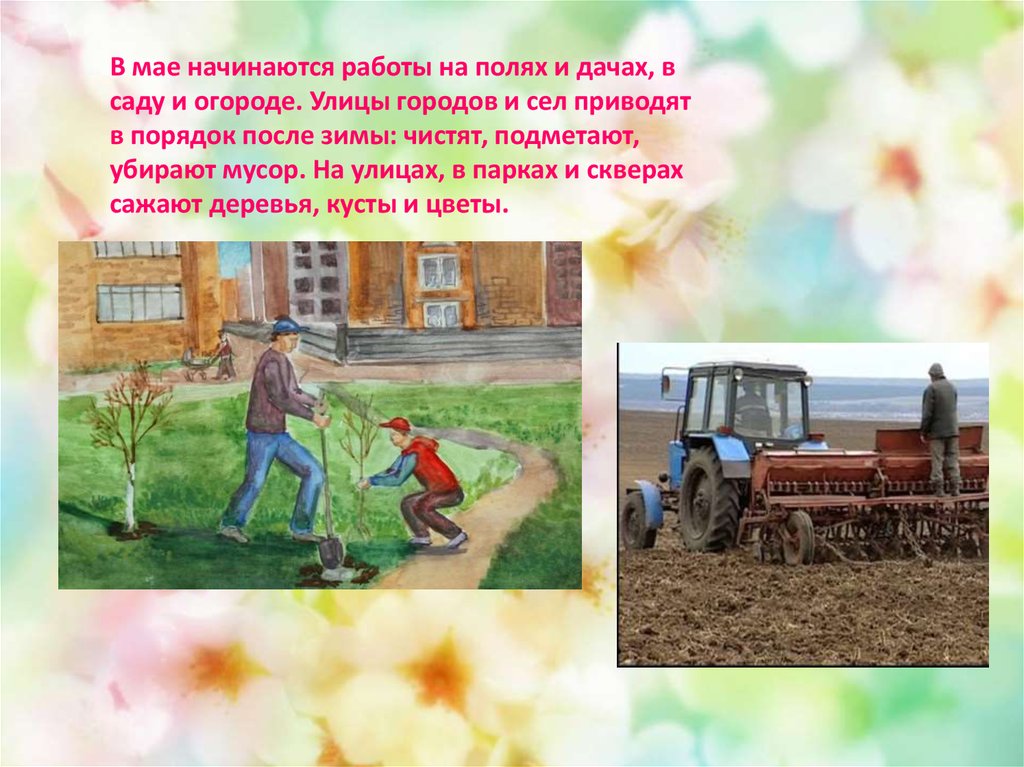